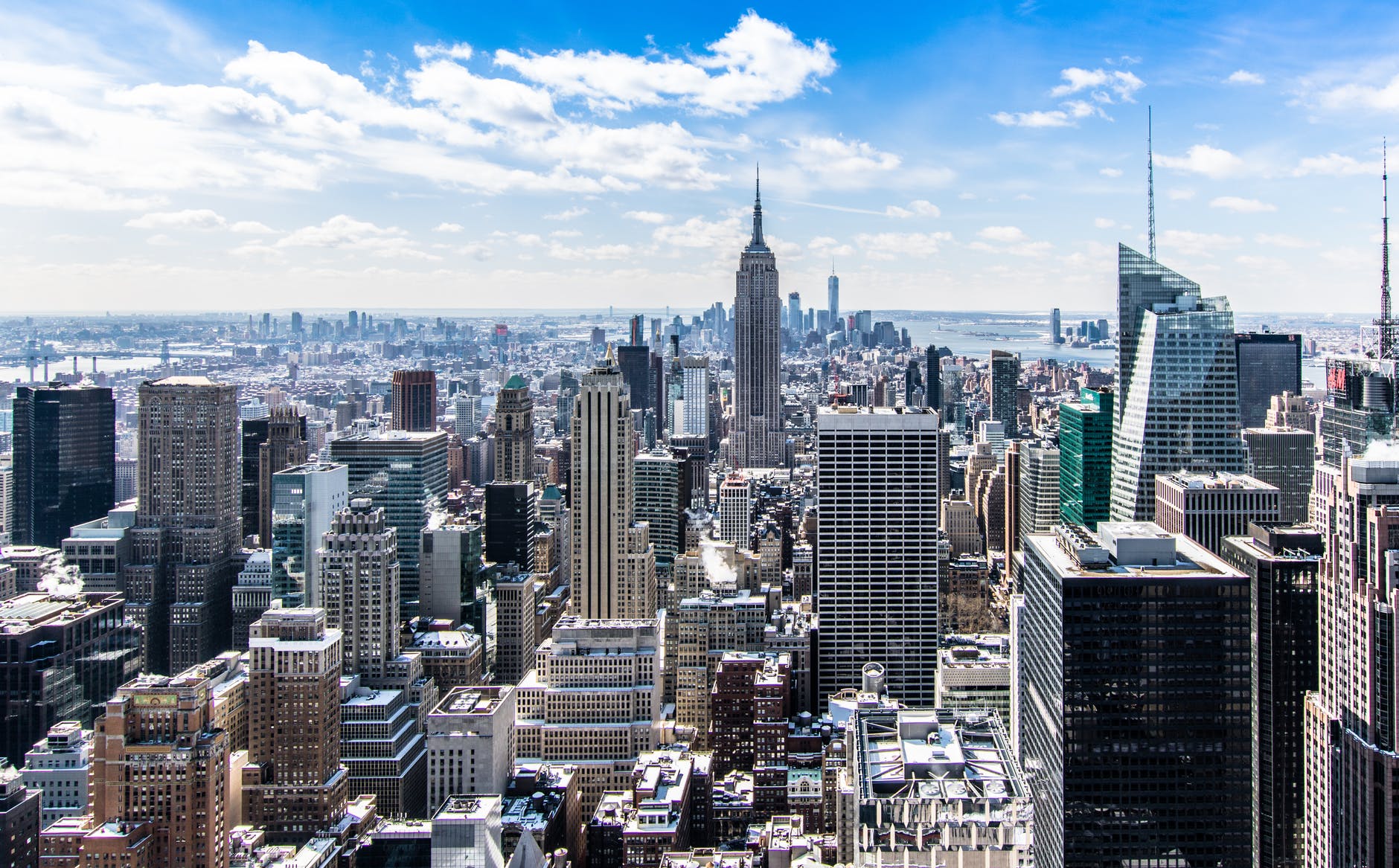 Logol
各行業通用版
藍色商務風範本
20XX
支持一鍵換色
彙報人:XXX
彙報日期:XXX年XX月XX日
Common version for various industries
1
2
3
4
企業介紹
公司優勢
目錄
Content
數據圖表
未來展望
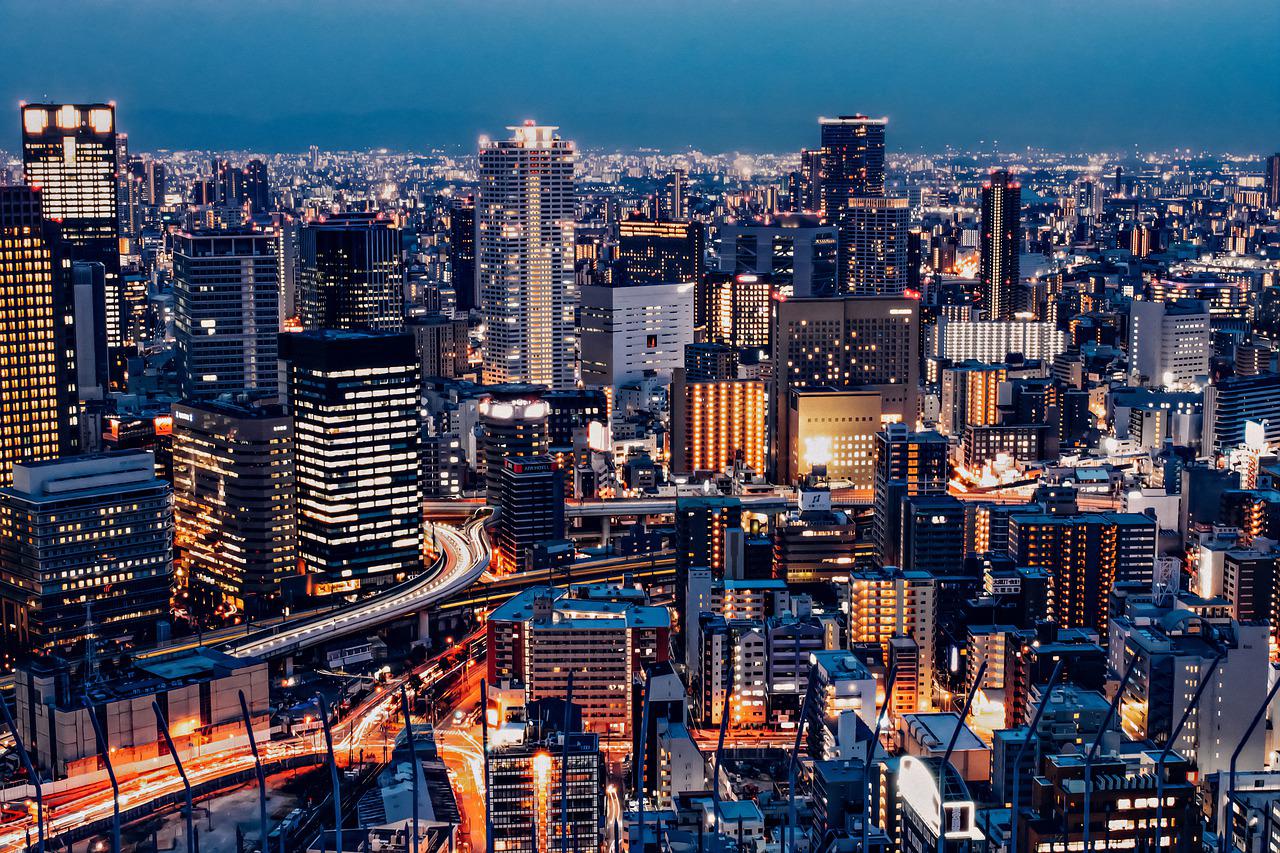 01
請輸入文字請輸入文字請輸入文字請輸入文字
企業介紹
請輸標題
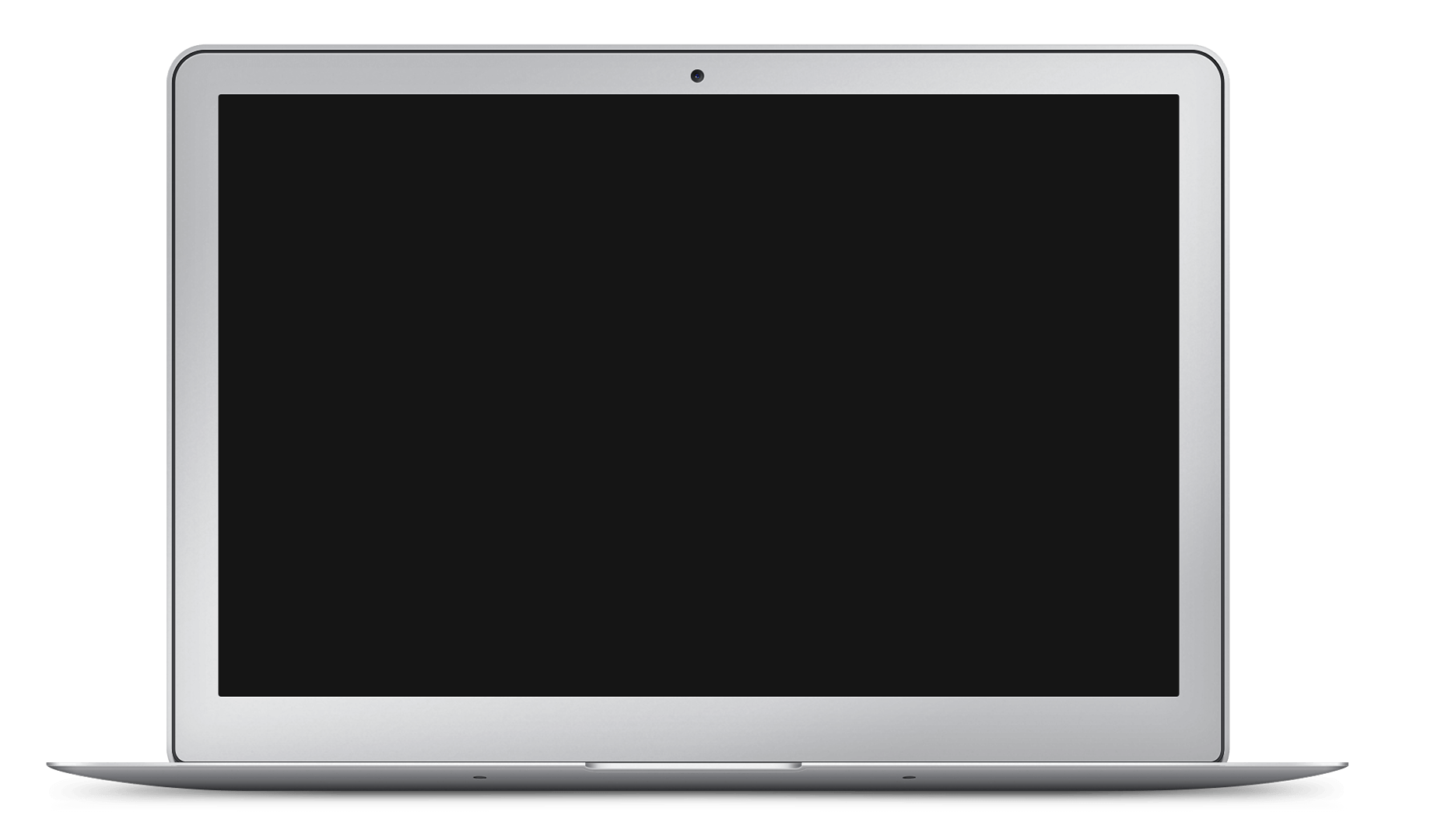 業務推進在第一季不順利,需要在重新調整管道以及通路配合方案,在產品上也要改善業務推進在第一季不順利,需要在重新調整管道以及通路配合方案,在產品上也要改善業務推進在第一季不順利
3
請輸入文字
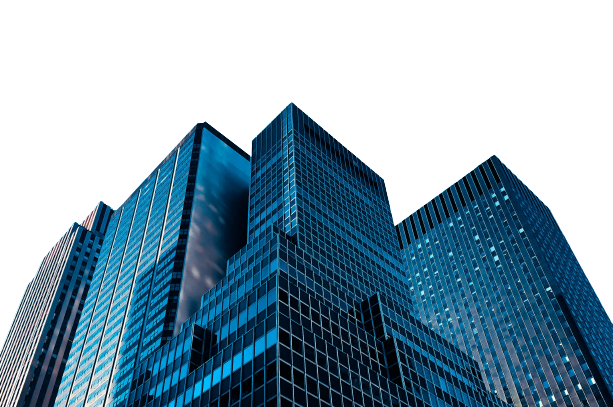 請輸標題
20XX
請輸入文字請輸入文字請輸入文字請輸入文字請輸入文字請輸入文字
請輸入文字請輸入文字
請輸入文字請輸入文字
20XX
請輸入文字請輸入文字
20XX
請輸入文字請輸入文字
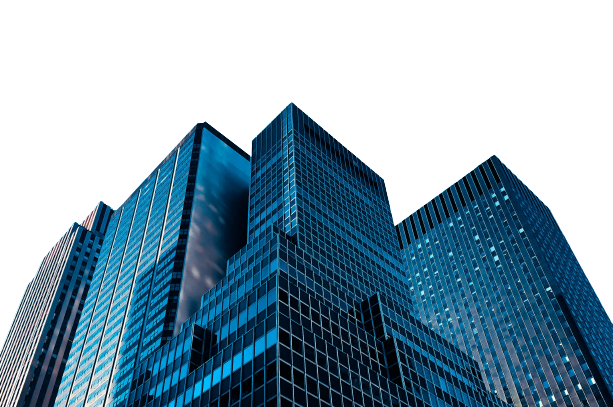 20XX
20XX
請輸入文字
請輸標題
請輸入小標題
請輸入小標題
70%
70%
請輸入文字請輸入文字
請輸入文字請輸入文字
請輸入小標題
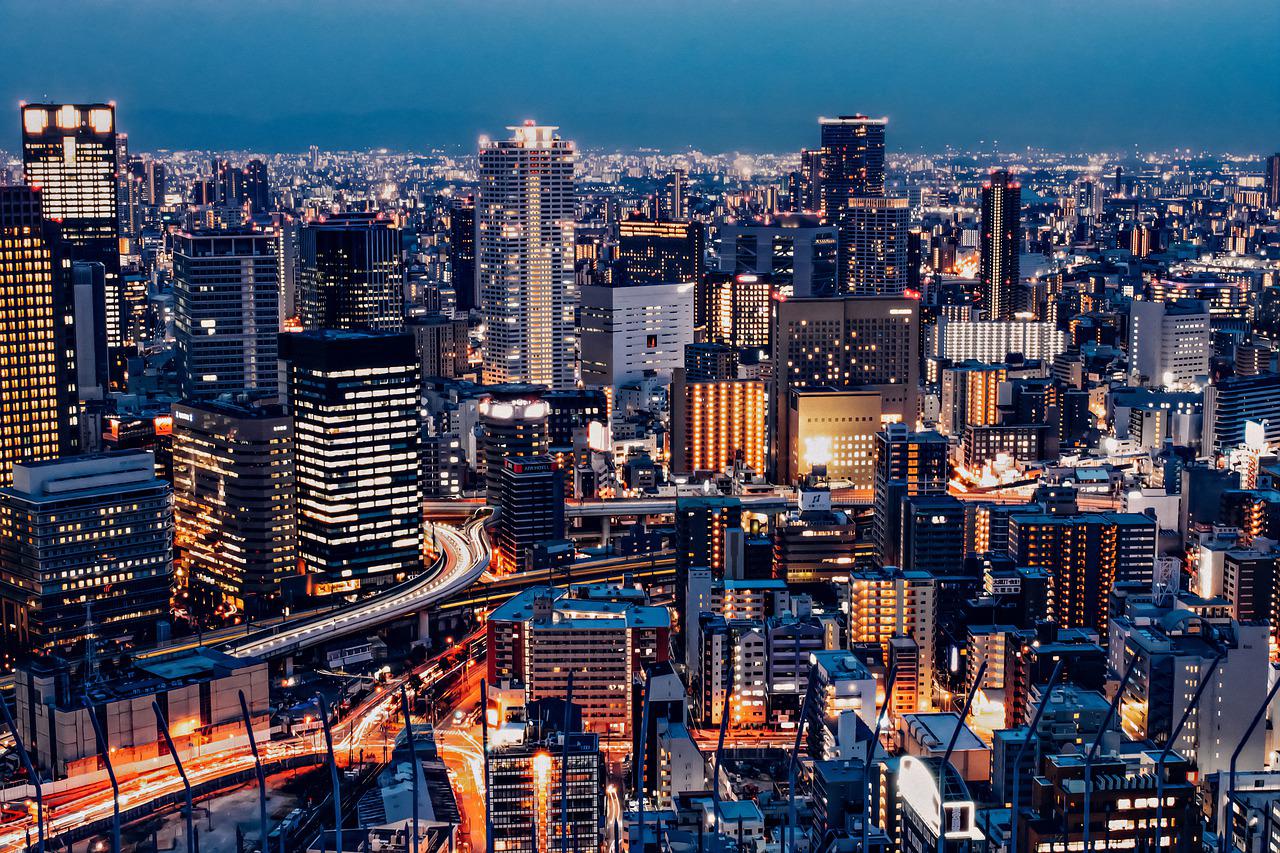 02
請輸入文字請輸入文字請輸入文字請輸入文字
公司優勢
請輸標題
請輸入小標題
請輸入小標題
請輸入文字請輸入文字請輸入文字請輸入文字
請輸入文字
請輸入文字
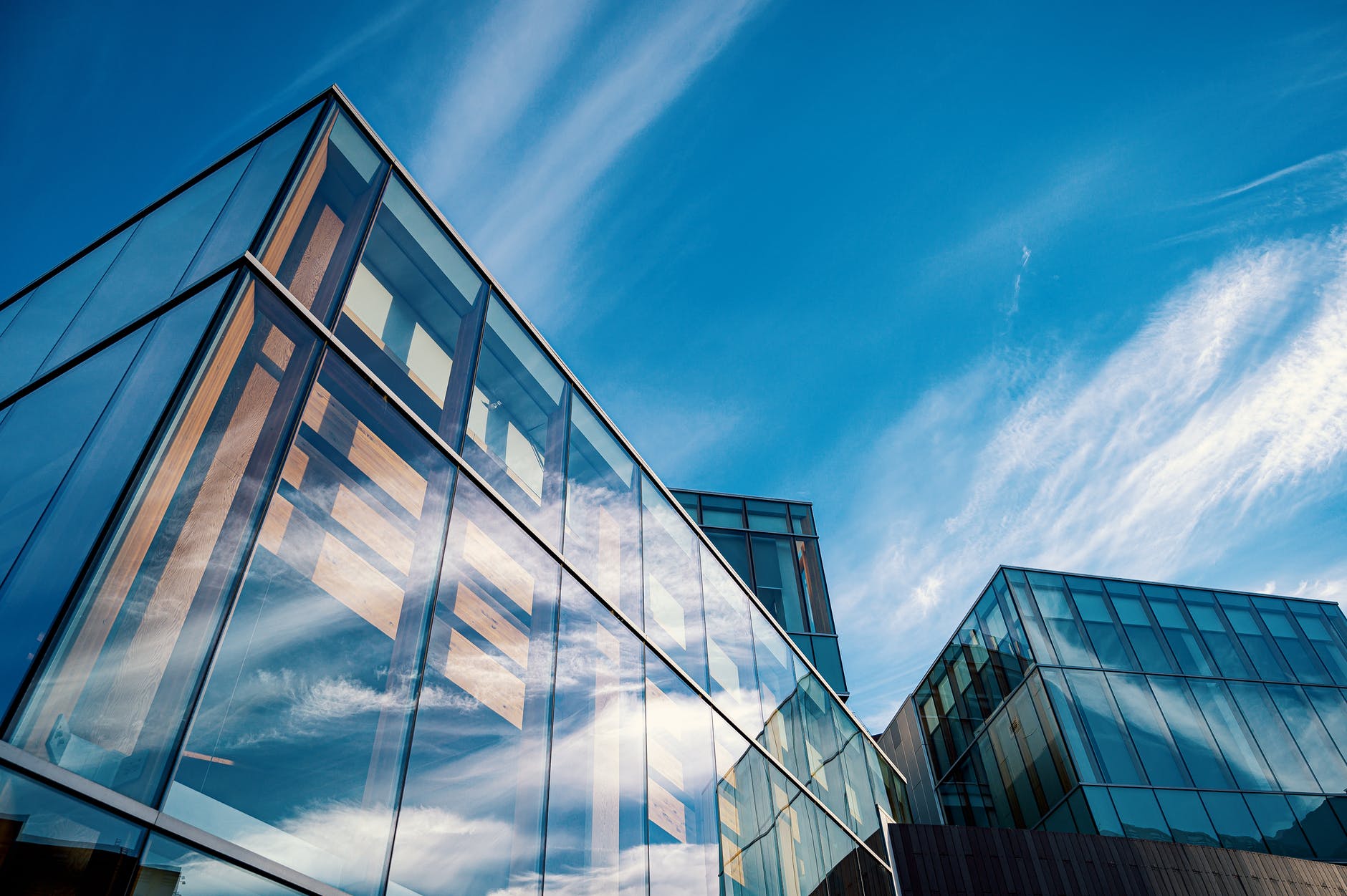 請輸標題
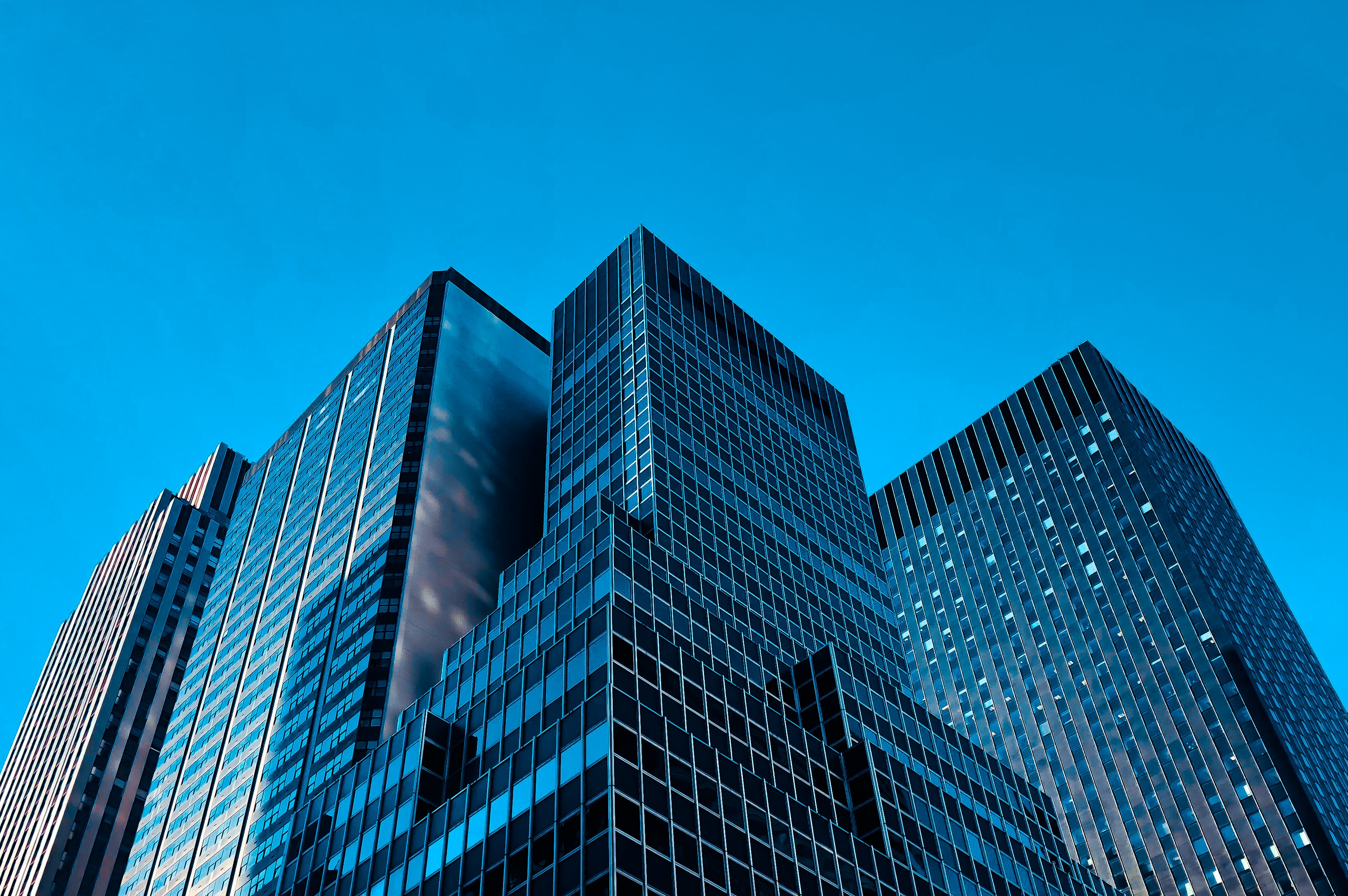 請輸入文字請輸入文字請輸入文字請輸入文字請輸入文字請輸入文字請輸入文字請輸入文字
1
2
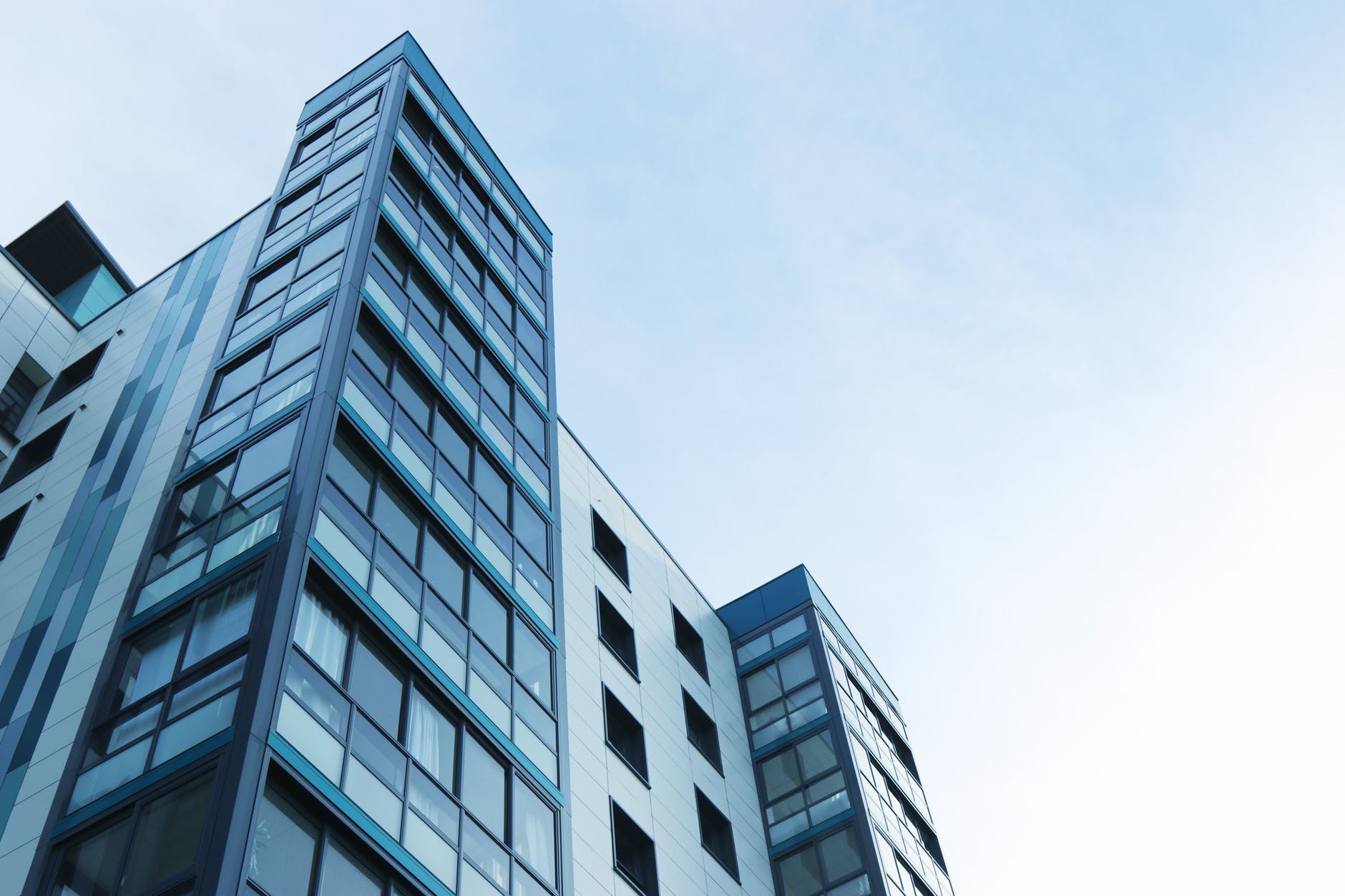 請輸入文字請輸入文字請輸入文字請輸入文字請輸入文字請輸入文字請輸入文字請輸入文字
產品介紹
1
2
3
4
5
6
請輸入文字請輸入文字請輸入文字請輸入文字
請輸入文字請輸入文字請輸入文字
請輸入文字請輸入文字請輸入文字
請輸入文字請輸入文字請輸入文字
請輸入文字請輸入文字請輸入文字
請輸入文字請輸入文字請輸入文字
請輸入文字請輸入文字請輸入文字
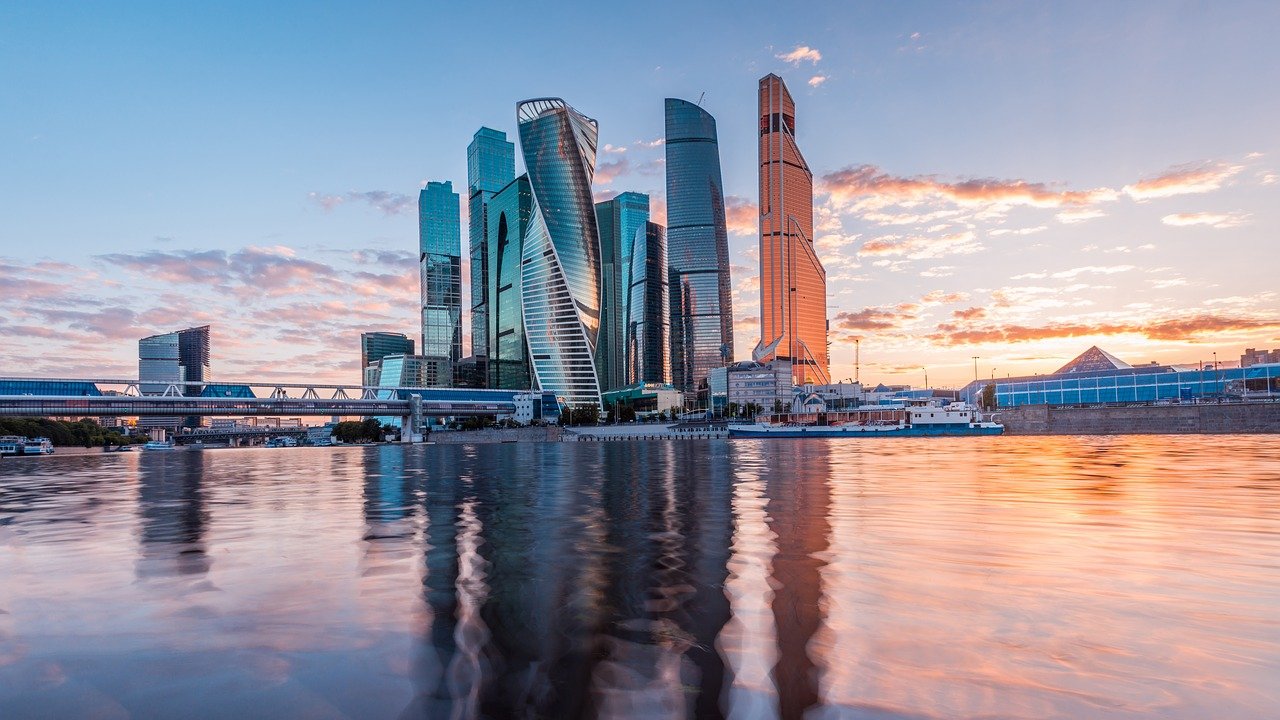 請輸入文字請輸入文字請輸入文字請輸入文字
03
數據圖表
03
請輸標題
請輸入小標題
請輸入小標題
請輸入小標題
70%
60%
90%
20%
50%
70%
請輸入小標題
請輸入文字
請輸入文字
請輸標題
請輸入小標題
請輸入文字請輸入文字請輸入文字請輸入文字
請輸入文字
請輸入文字
請輸標題
請輸入小標題
70%
請輸入小標題
60%
請輸入小標題
90%
3
請輸入小標題
請輸入文字請輸入文字請輸入文字請輸入文字請輸入文字請輸入文字請輸入文字請輸入文字請輸入文字請輸入文字
90
請輸標題
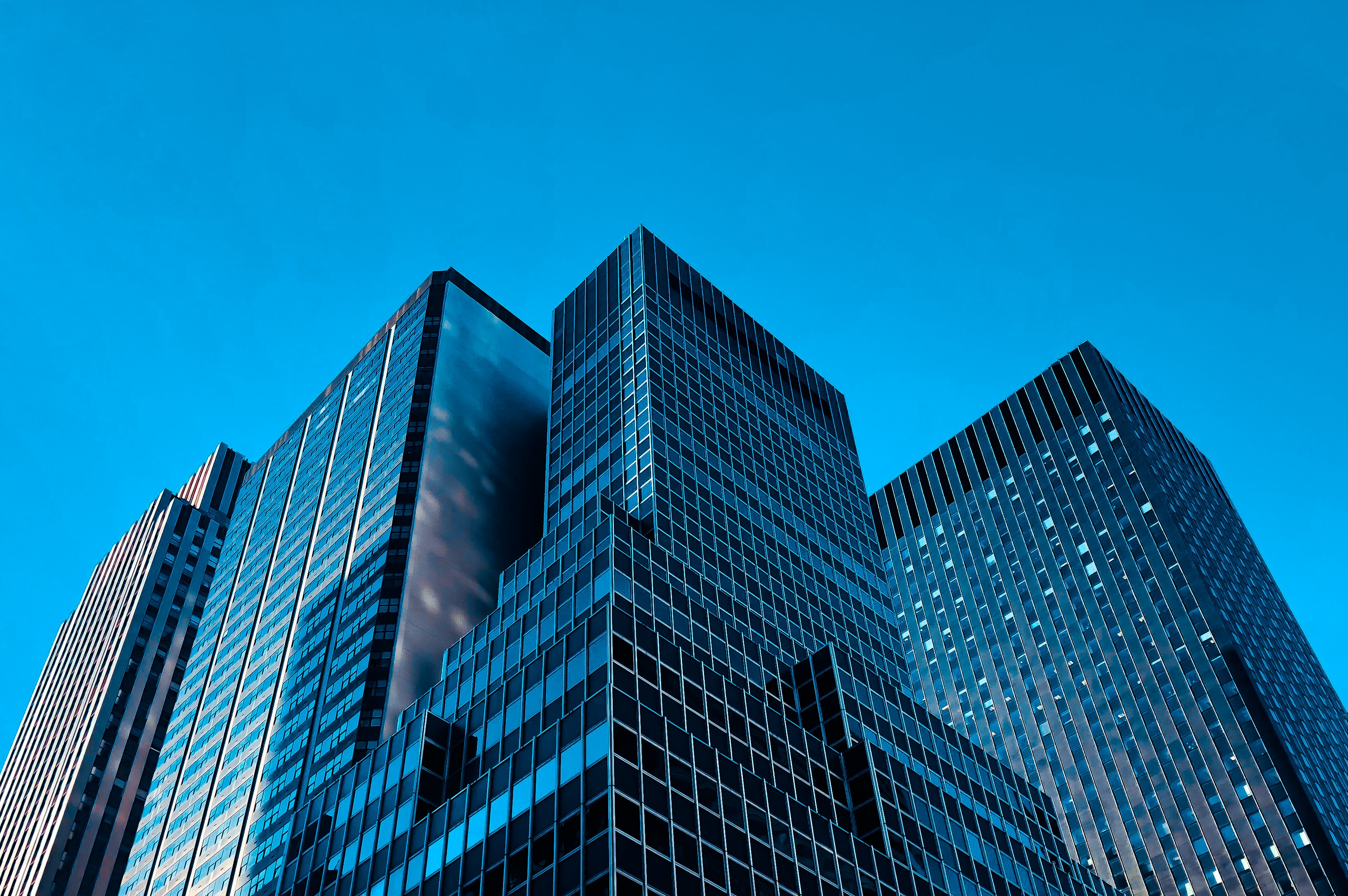 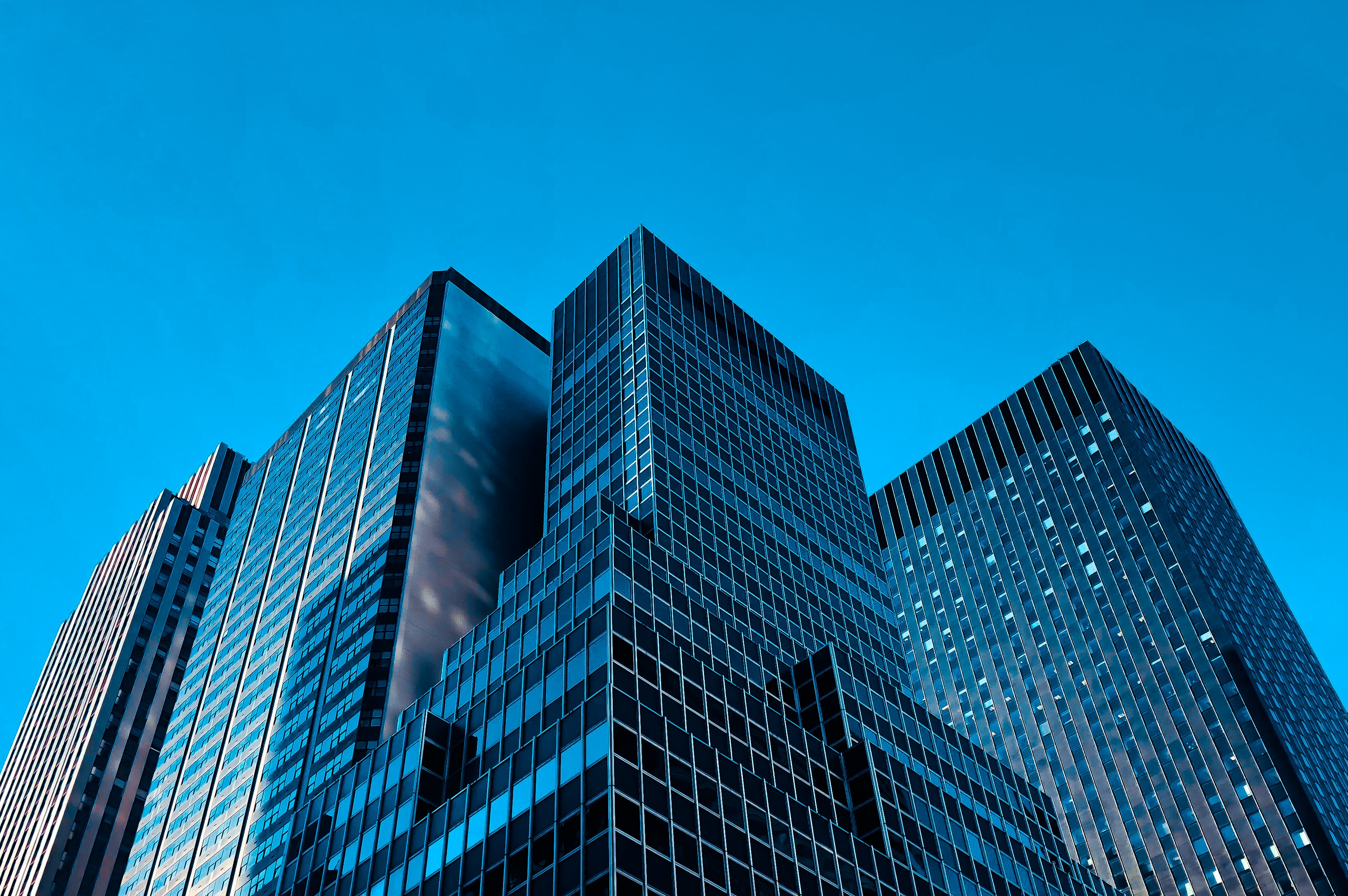 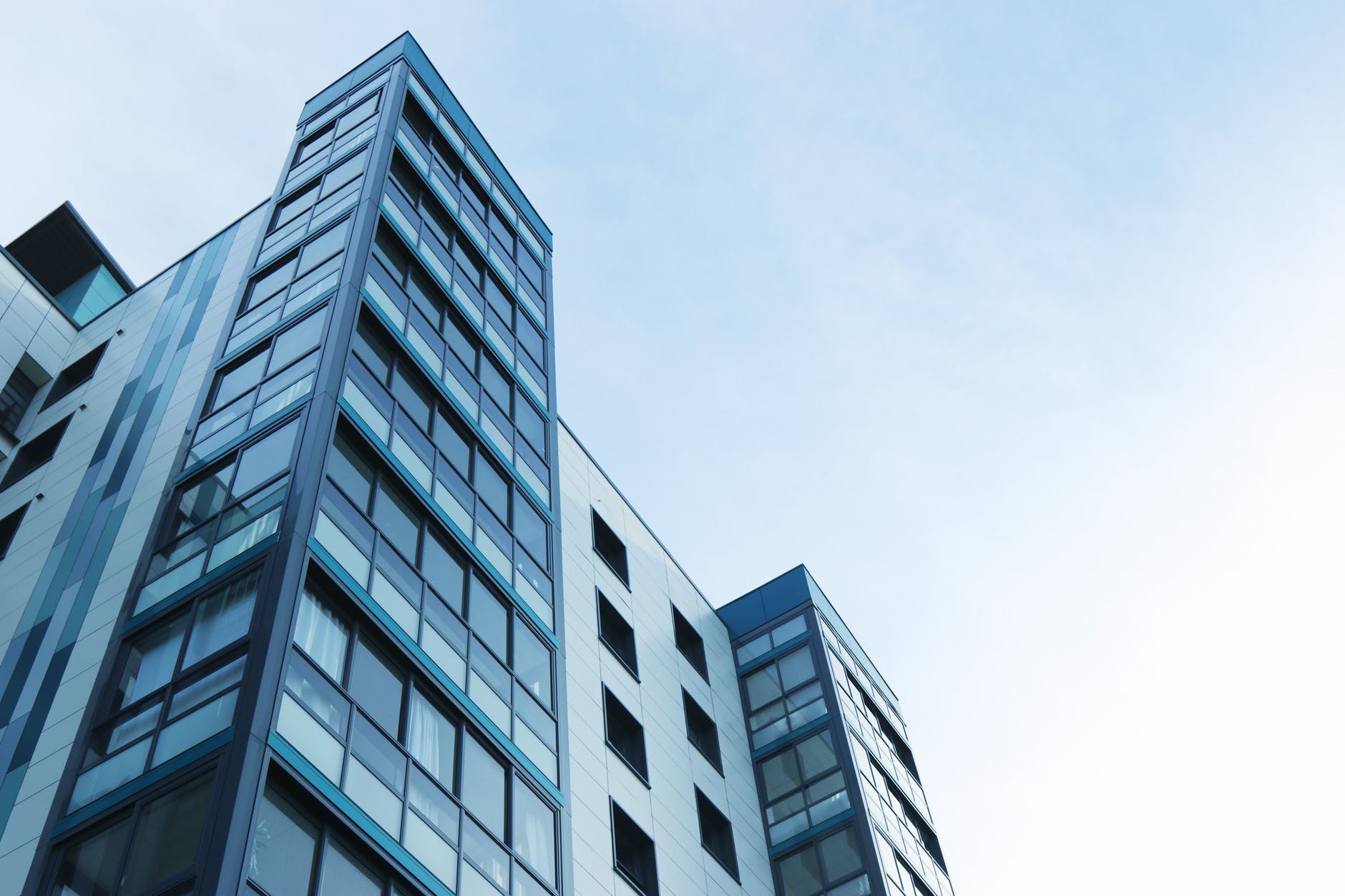 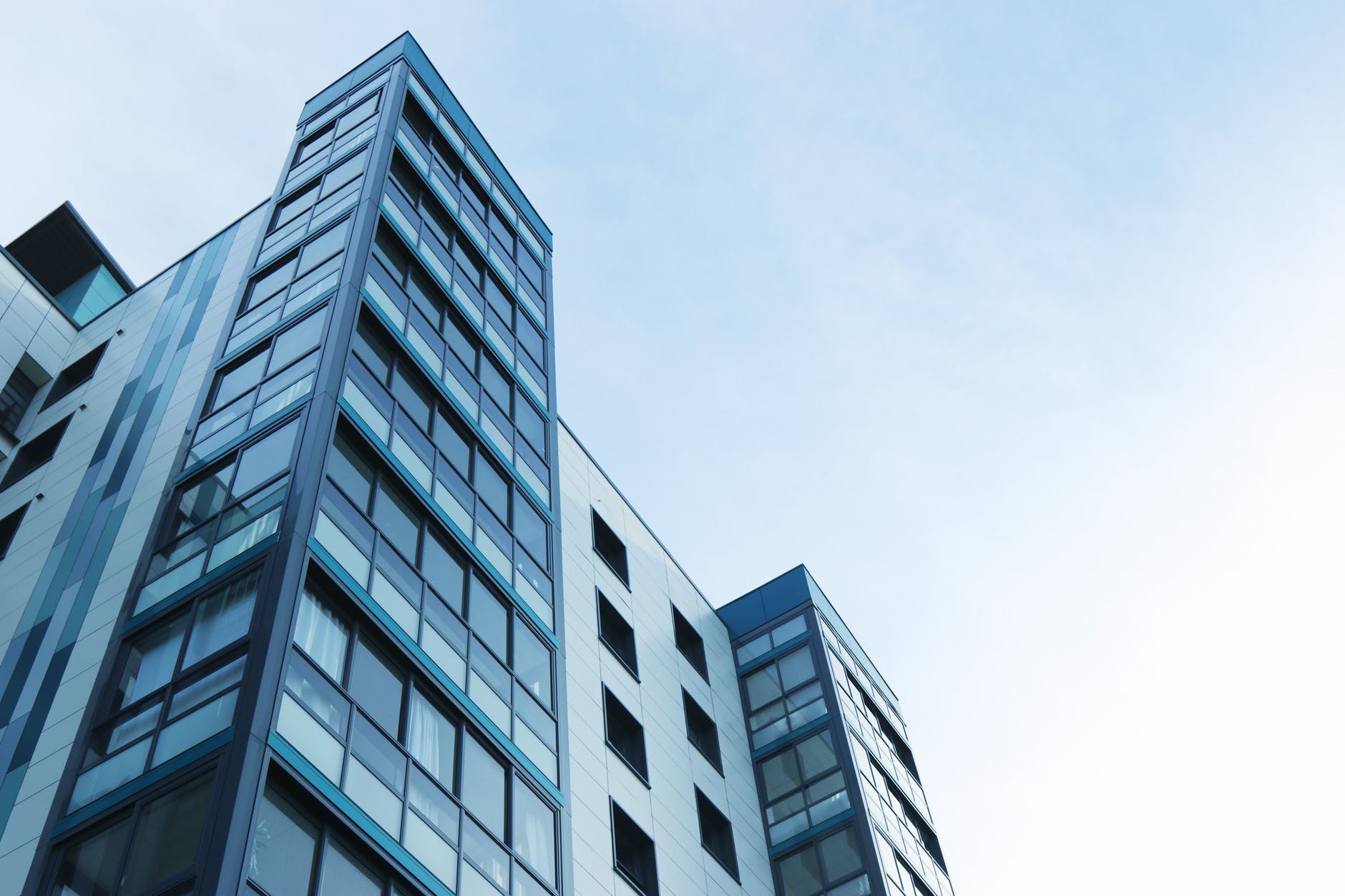 1
2
3
4
請輸入文字請輸入文字請輸入文字請輸入文字請輸入文字請輸入文字請輸入文字請輸入文字
請輸入文字請輸入文字請輸入文字請輸入文字請輸入文字請輸入文字請輸入文字請輸入文字
請輸入文字請輸入文字請輸入文字請輸入文字請輸入文字請輸入文字請輸入文字請輸入文字
請輸入文字請輸入文字請輸入文字請輸入文字請輸入文字請輸入文字請輸入文字請輸入文字
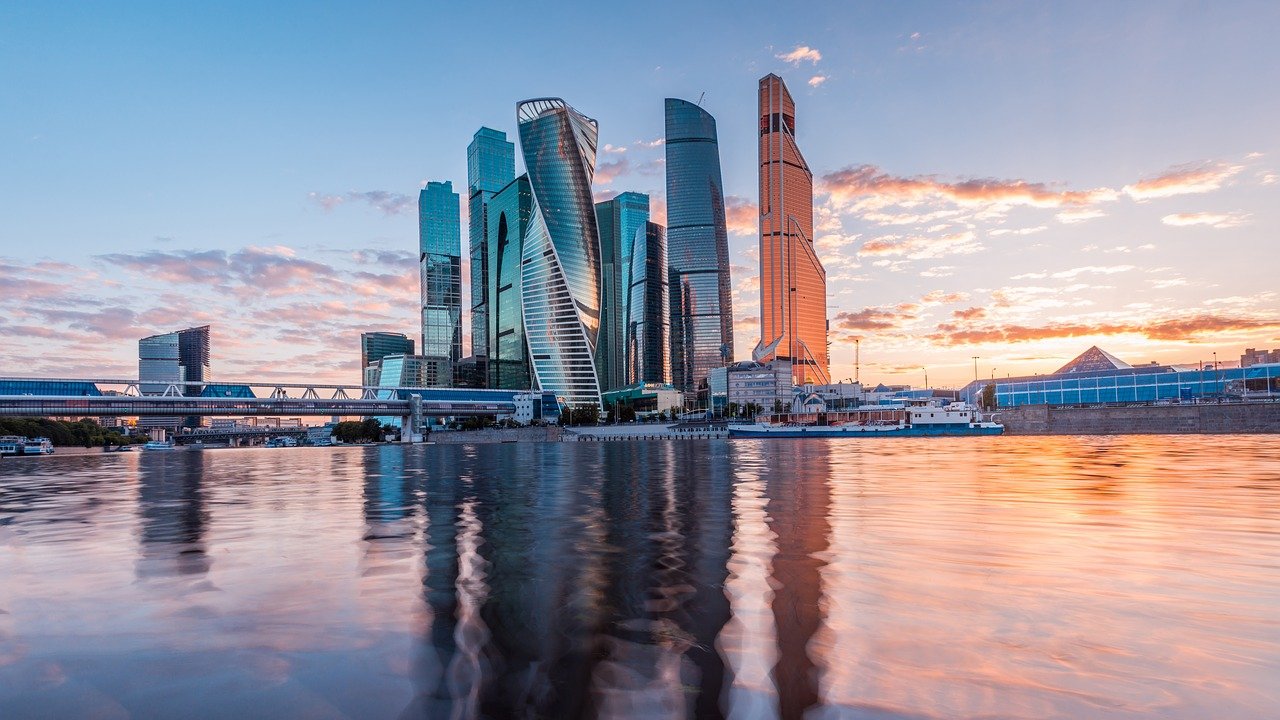 請輸入文字請輸入文字請輸入文字請輸入文字
04
未來展望
04
請輸標題
請輸入小標題
請輸入小標題
S
O
T
W
請輸入文字請輸入文字請輸入文字請輸入文字請輸入文字請輸入文字請輸入文字請輸入文字請輸入文字
請輸入文字請輸入文字請輸入文字請輸入文字請輸入文字請輸入文字請輸入文字請輸入文字請輸入文字
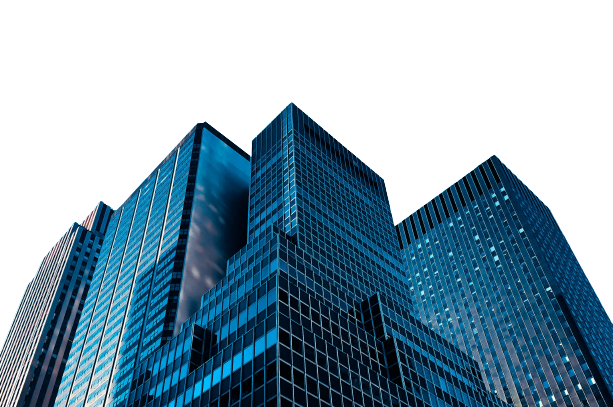 請輸入小標題
請輸入小標題
請輸入文字請輸入文字請輸入文字請輸入文字請輸入文字請輸入文字請輸入文字請輸入文字請輸入文字
請輸入文字請輸入文字請輸入文字請輸入文字請輸入文字請輸入文字請輸入文字請輸入文字請輸入文字
請輸標題
請輸入文字
3
請輸標題
各部門達成率
1.4%
各部門達成率
3.2%
請輸入小標題
各部門達成率
8.2%
“
達成目標 勇闖高峰
達成目標 勇闖高峰
“